Figure 5. MDGA1 expression from P0 to P7. Radioactive in situ hybridization of MDGA1 on coronal sections on P0 (A, E), ...
Cereb Cortex, Volume 17, Issue 7, July 2007, Pages 1531–1541, https://doi.org/10.1093/cercor/bhl064
The content of this slide may be subject to copyright: please see the slide notes for details.
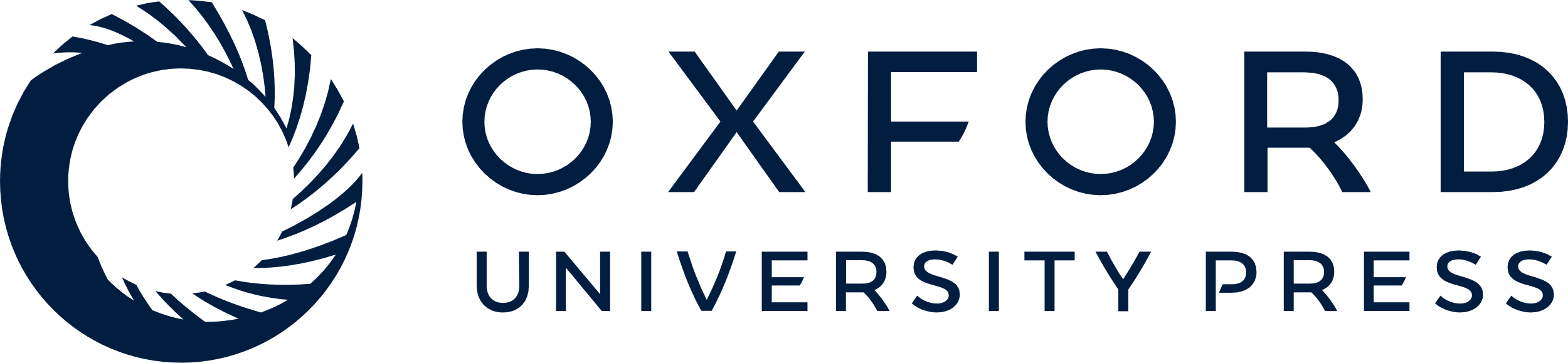 [Speaker Notes: Figure 5. MDGA1 expression from P0 to P7. Radioactive in situ hybridization of MDGA1 on coronal sections on P0 (A, E), P1 (B, F), P7 (C, G), and sagittal section on P7 (D, H). The boxed areas indicated in (A–D) are presented with higher magnification in (E–H), respectively. EP, ependymal layer; SVZ, subventricular zone; WM, white matter. Cortical layers are indicated numerically. Scale bar: 100 μm (A–C, E), 500 μm (D). Scale bar in (E) is for (E–H).


Unless provided in the caption above, the following copyright applies to the content of this slide: © The Author 2006. Published by Oxford University Press. All rights reserved. For permissions, please e-mail: journals.permissions@oxfordjournals.org]